Årshjul 2024 / 2025
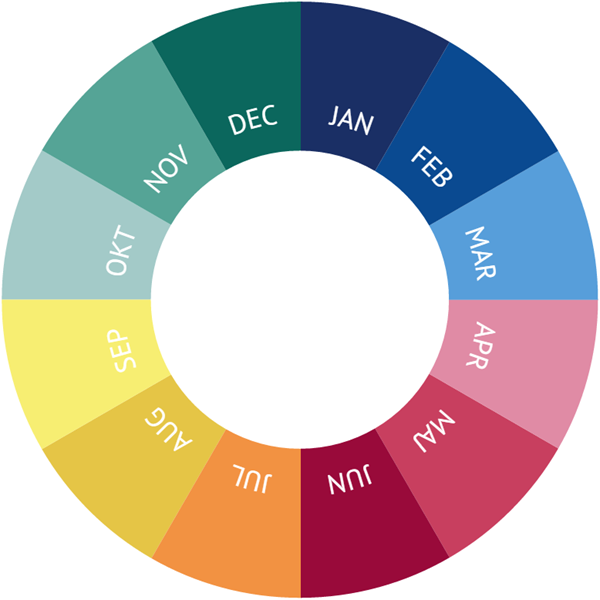 August	KLIMA DAG - faglig inspirationsdag  		sammen med Vidensdag EAAA

November	UGE 47 2024 TEMA uge kantinen 

Marts    	Markedsdag torsdag 13. marts uge 11   

Marts	2025	Earth Overshoot day 19. marts 2025

April 		UGE XX 2025 tema uge i kantinen 

Maj 2025	VCTA - vi gentager succesen
Videncafé på Akademiet 6. August
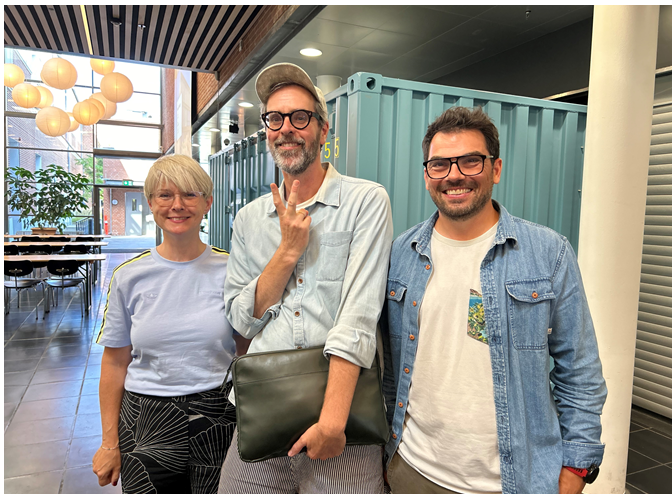 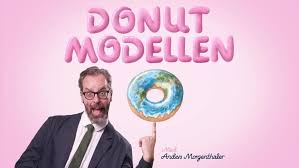 uge 47, 2024 og forår 2025 - klimauge i kantine
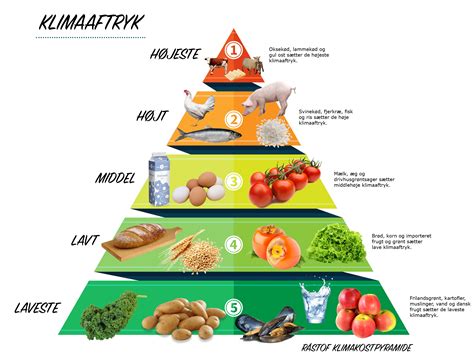 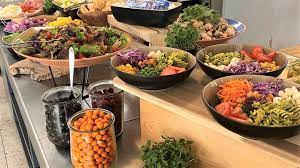 Samarbejde med Torben
Alle lokationer (kantine og cafe)
Skiltning, inspiration, dialog og debat
Quiz og præmier -
Markedsdag  Marts 2025
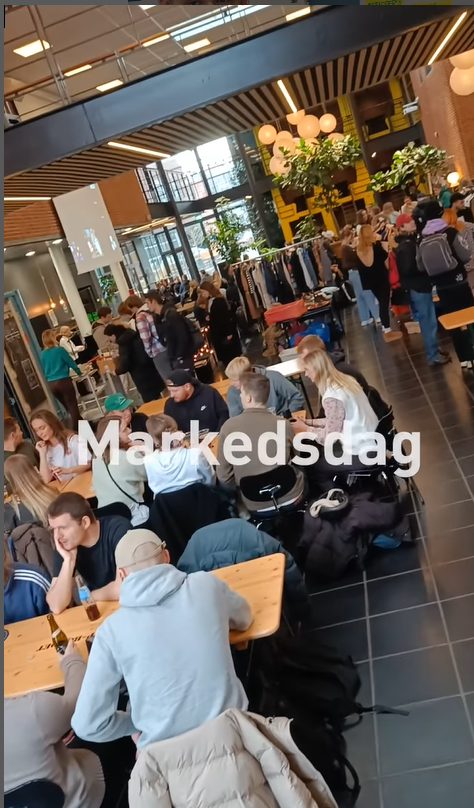 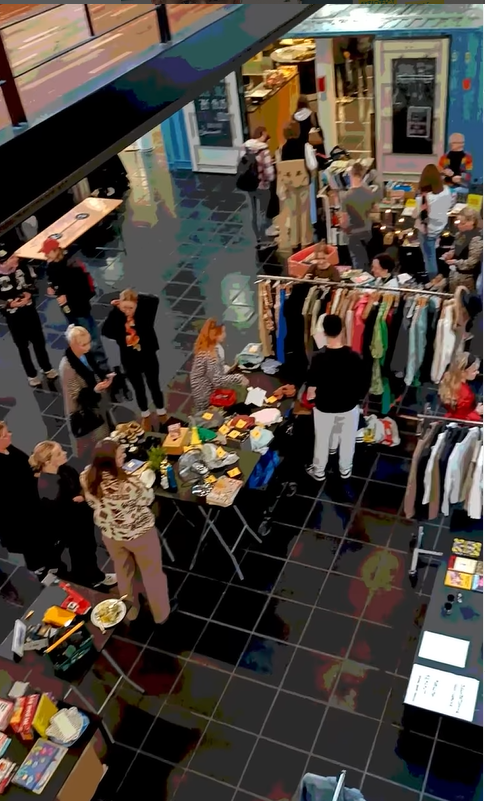 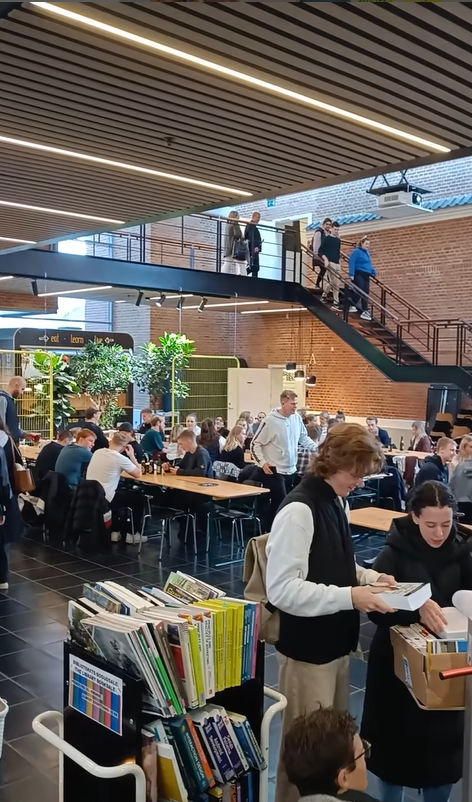 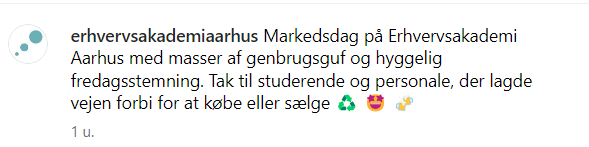 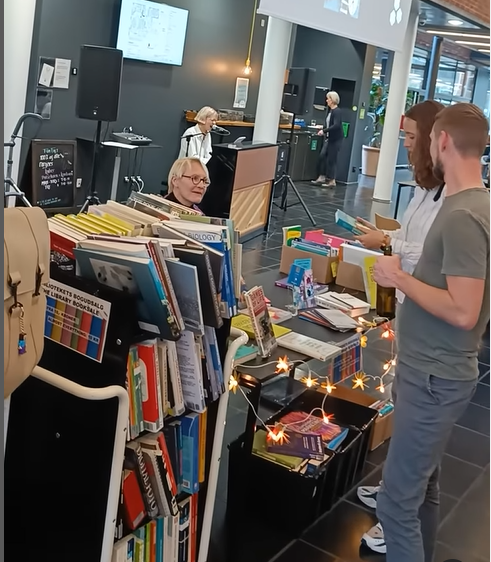 https://www.instagram.com/p/CzlvQp1tBkL/
[Speaker Notes: https://www.instagram.com/p/CzlvQp1tBkL/]
19. MARTS 2025 (Danmark)
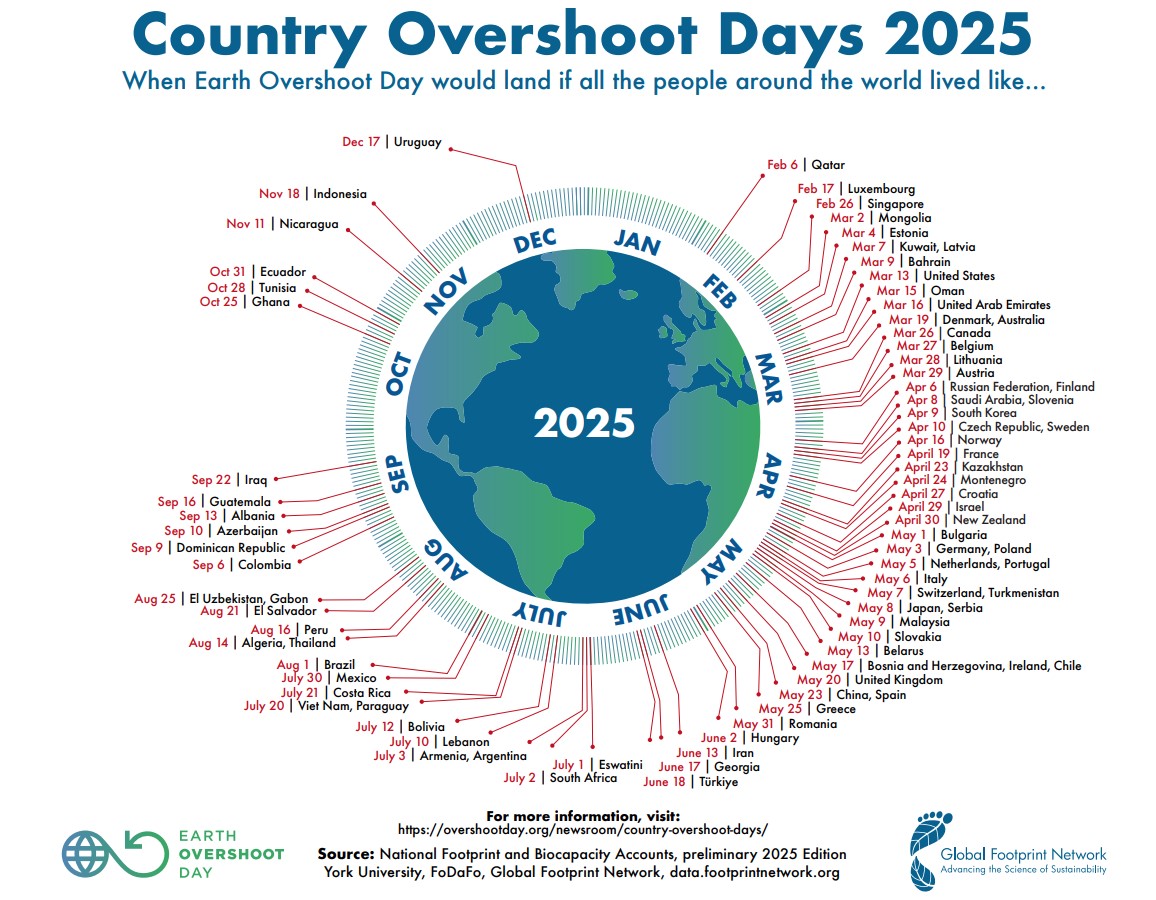 VCTA - Vi gentager succesen fra 2024
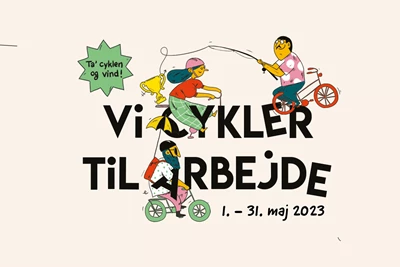 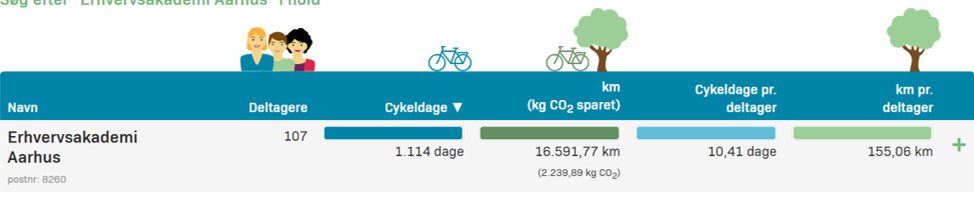 ProjektESG-rapport
Status Erhvervsakademiet ESG rapport
Projektleder: Cecilie Jacobsen 	
Projektopstart februar 2024 	 
Dataindsamling ➡️ Baseline 2024 inkl. målepunkter
Interessent analyse ➡️ Studerende, Medarbejdere, Aftagervirksomheder, Samarbejdspartnere
TBD:  format og output➡️ website, undervisningsmateriale, rapport


ESG-Rammeværktøj udviklet af Lederne, Danske Bank og Deloitte
[Speaker Notes: For at komite ledelsen til at sætte mål ??

For at afprøve værktøjerne selv]